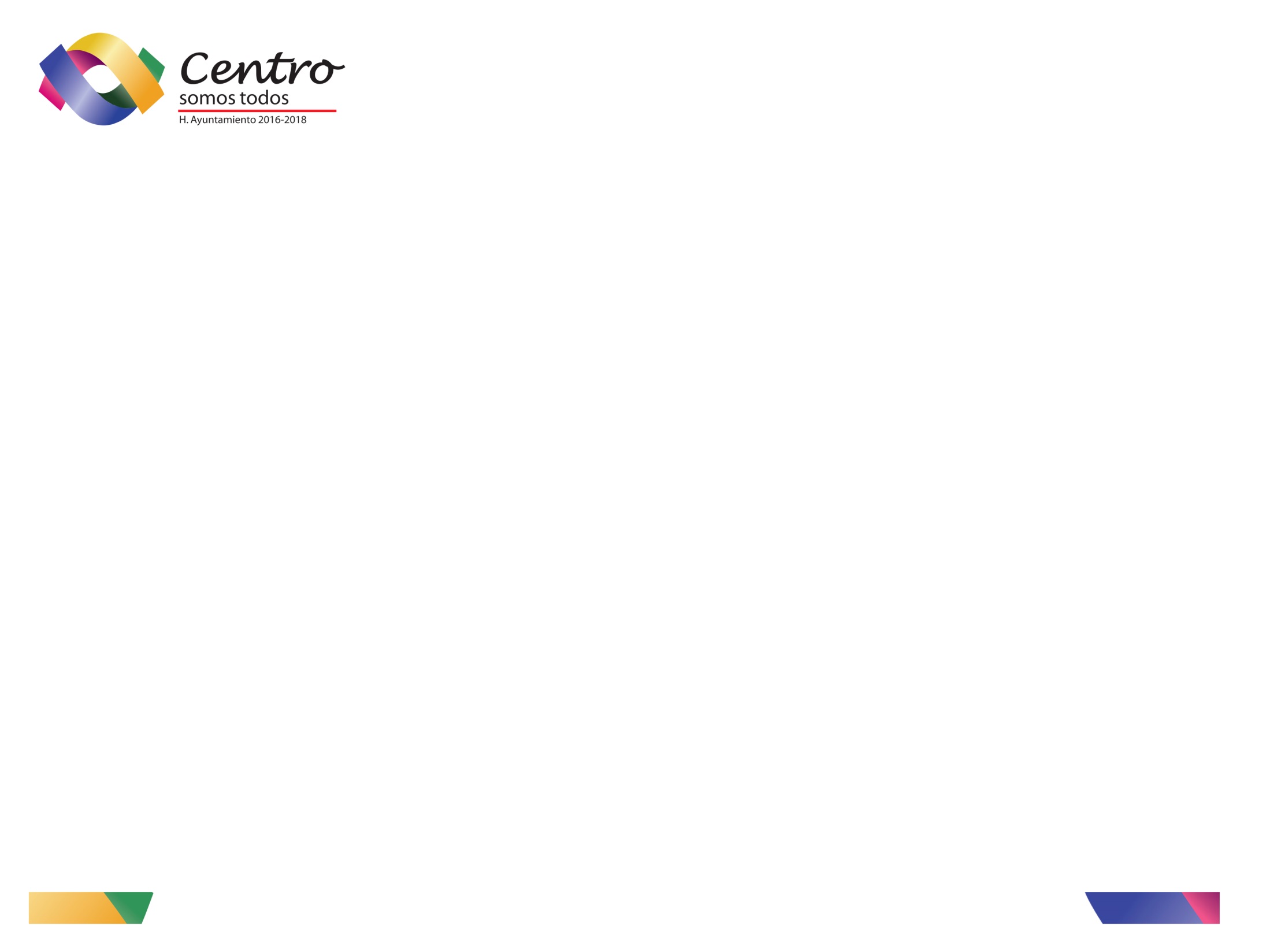 DIRECTORIO I|NSTITUCIONAL DIF MUNICIPAL
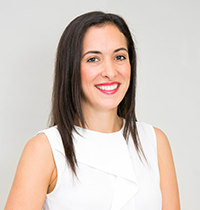 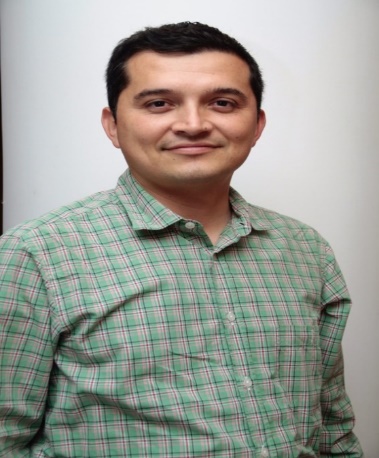 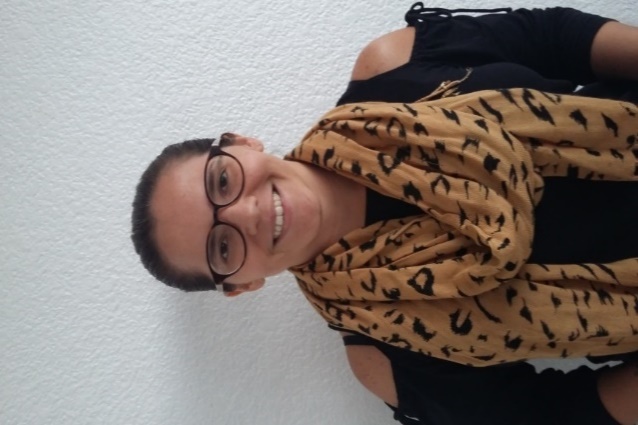 Prolongación Av. Paseo Usumacinta ·1001, esq. Av. Adolfo Ruiz Cortines, Col. Atasta, Centro, Tabasco, México
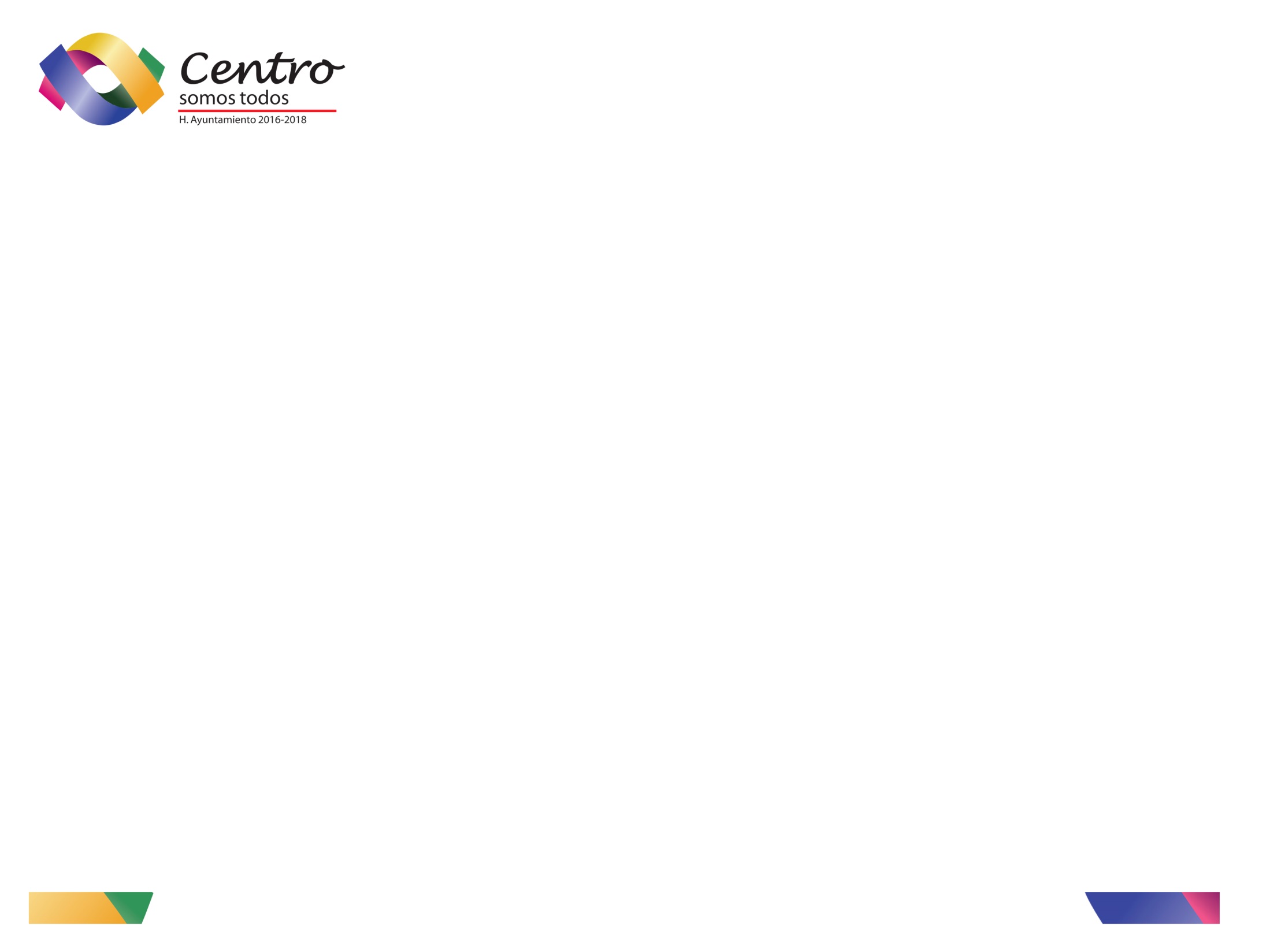 DIRECTORIO I|NSTITUCIONAL DIF MUNICIPAL
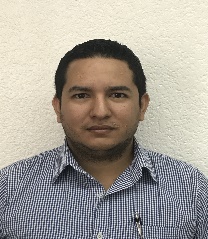 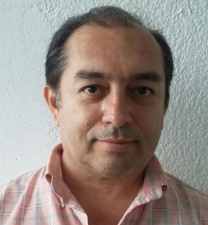 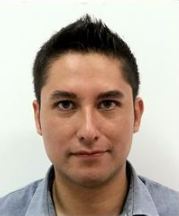 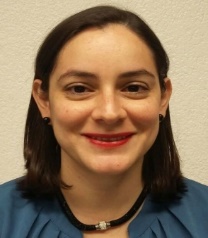 Prolongación Av. Paseo Usumacinta ·1001, esq. Av. Adolfo Ruiz Cortines, Col. Atasta, Centro, Tabasco, México
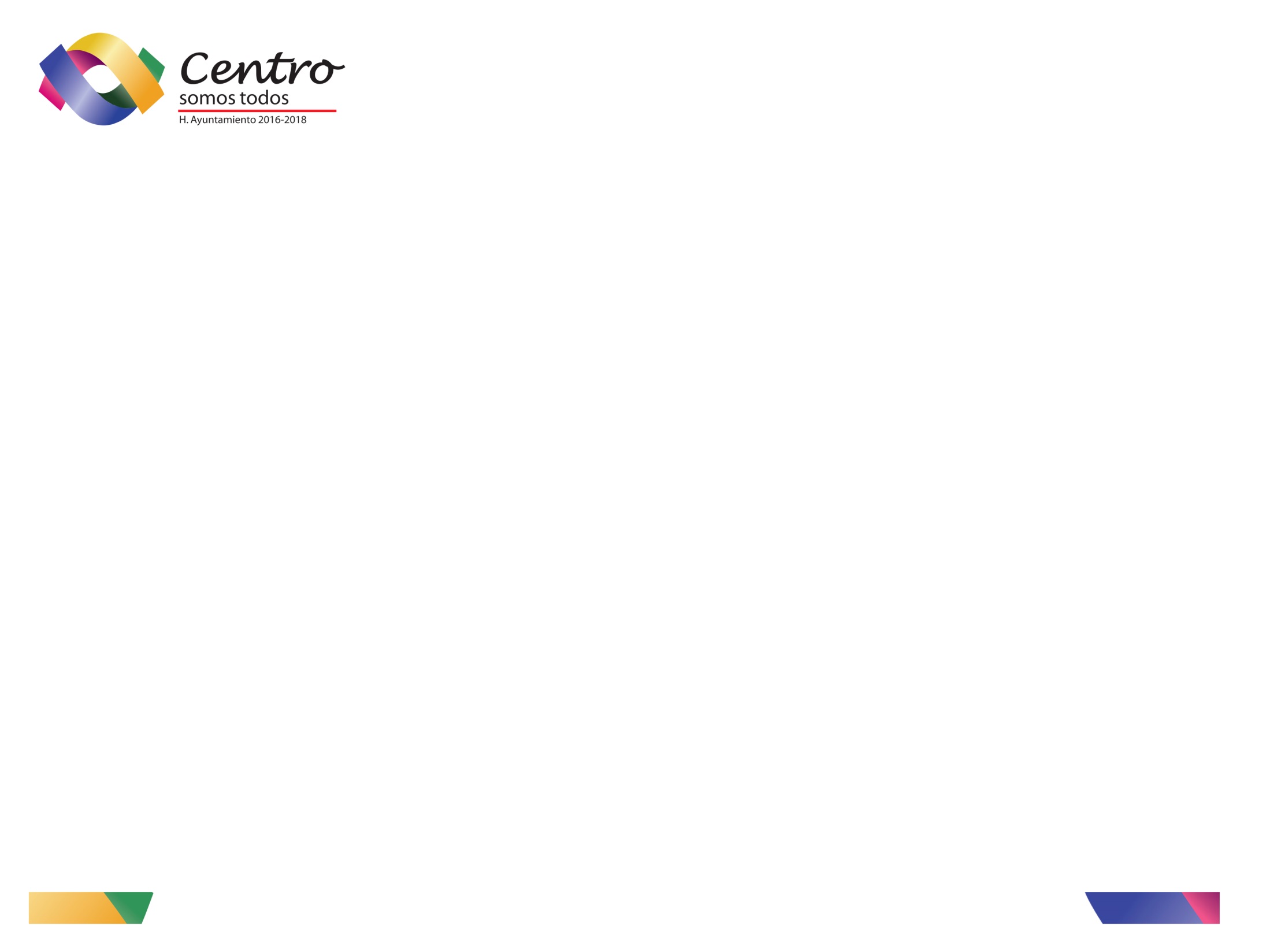 DIRECTORIO I|NSTITUCIONAL DIF MUNICIPAL
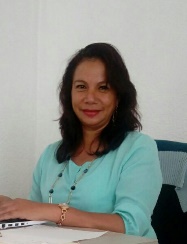 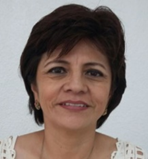 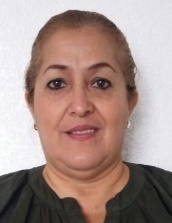 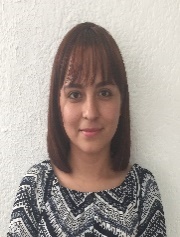 Prolongación Av. Paseo Usumacinta ·1001, esq. Av. Adolfo Ruiz Cortines, Col. Atasta, Centro, Tabasco, México